Säkra leveranserSäker vård
En vägledning som inspiration för leverantörer och regioner att gemensamt arbeta för säkra leveranser av medicintekniska produkter till vården.
Prognoser och Leveranstider
Kostnadsförändringar och prisjustering
Avtal med flera leverantörer
Dialog och kommunikation
Nyckelfaktorer, exempel och mallar
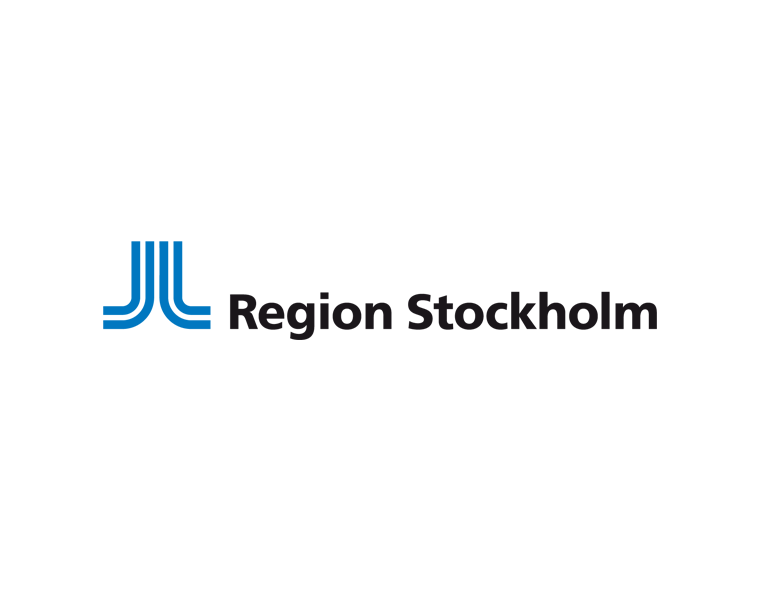 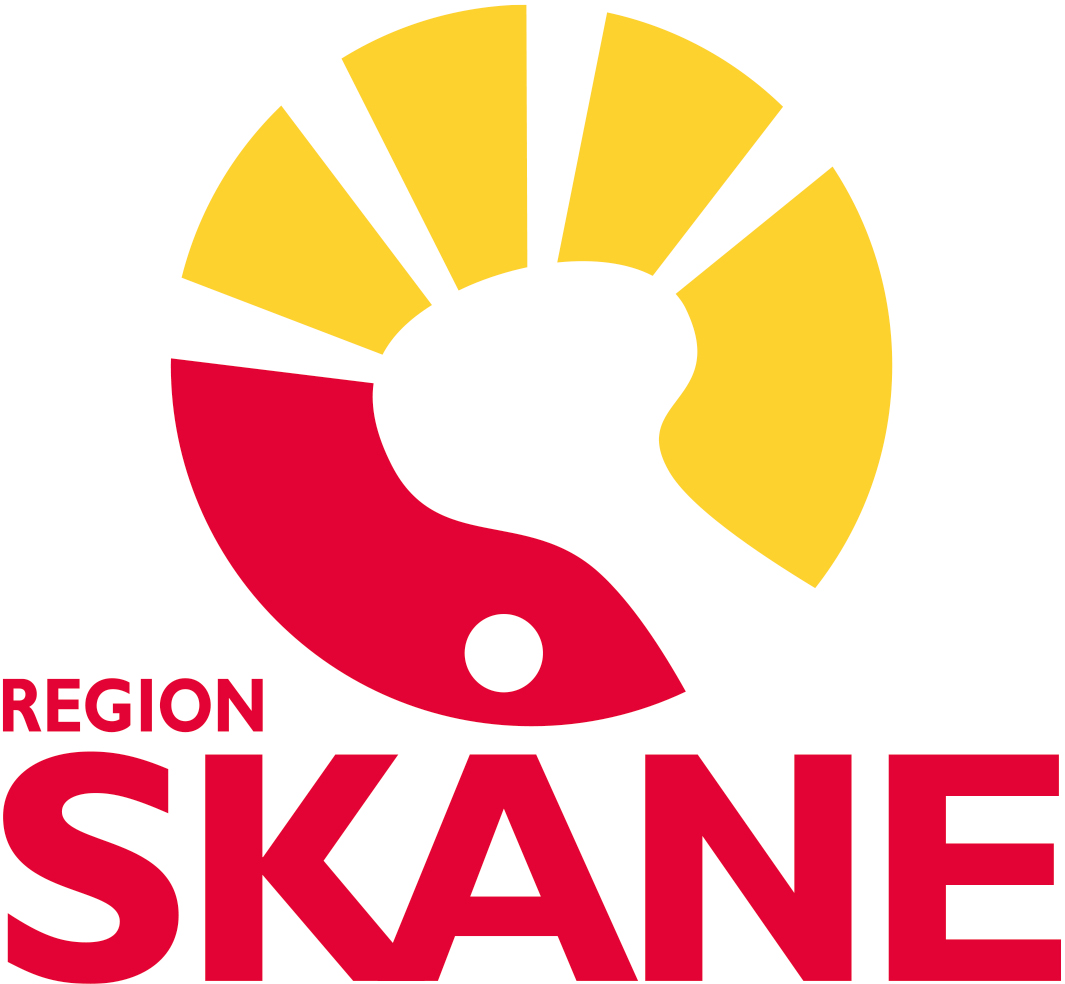 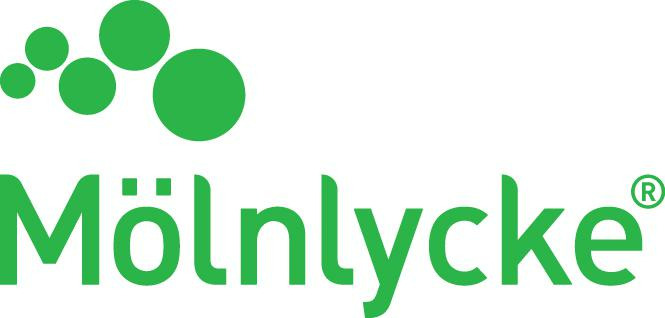 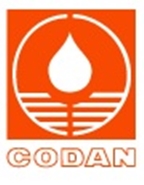 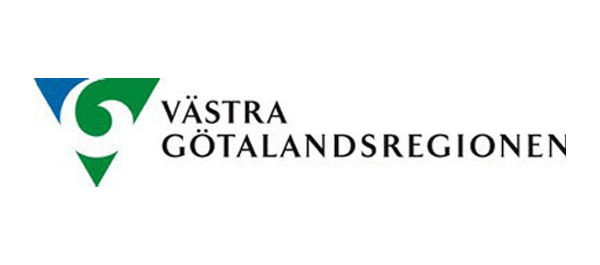 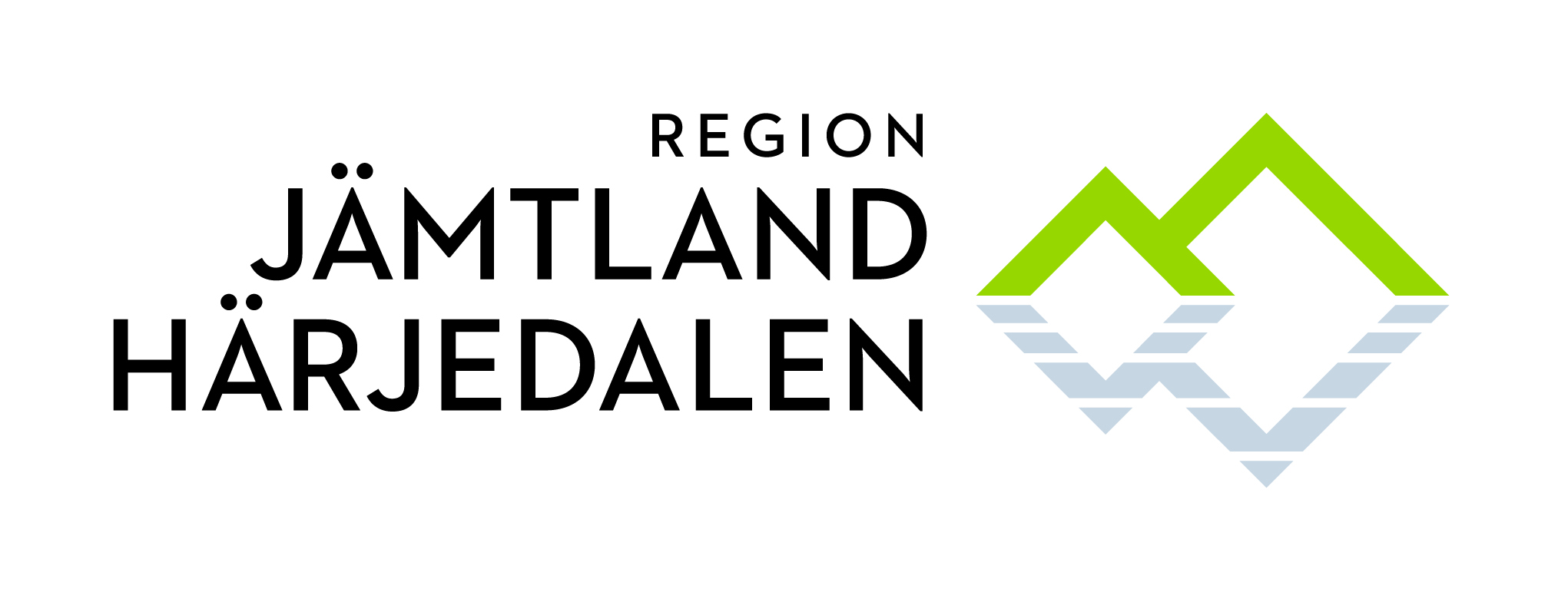 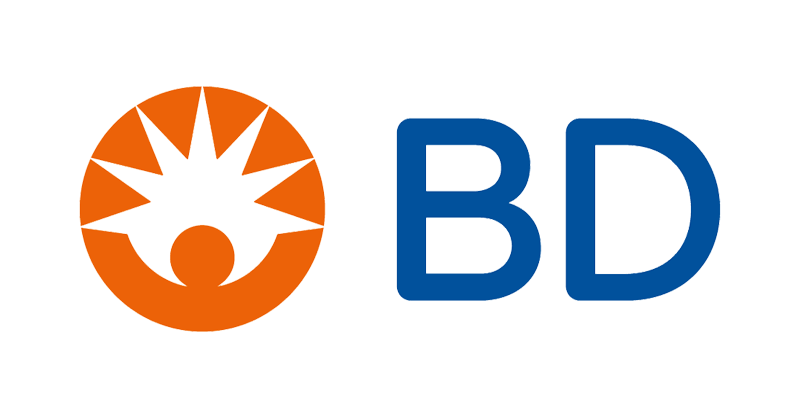 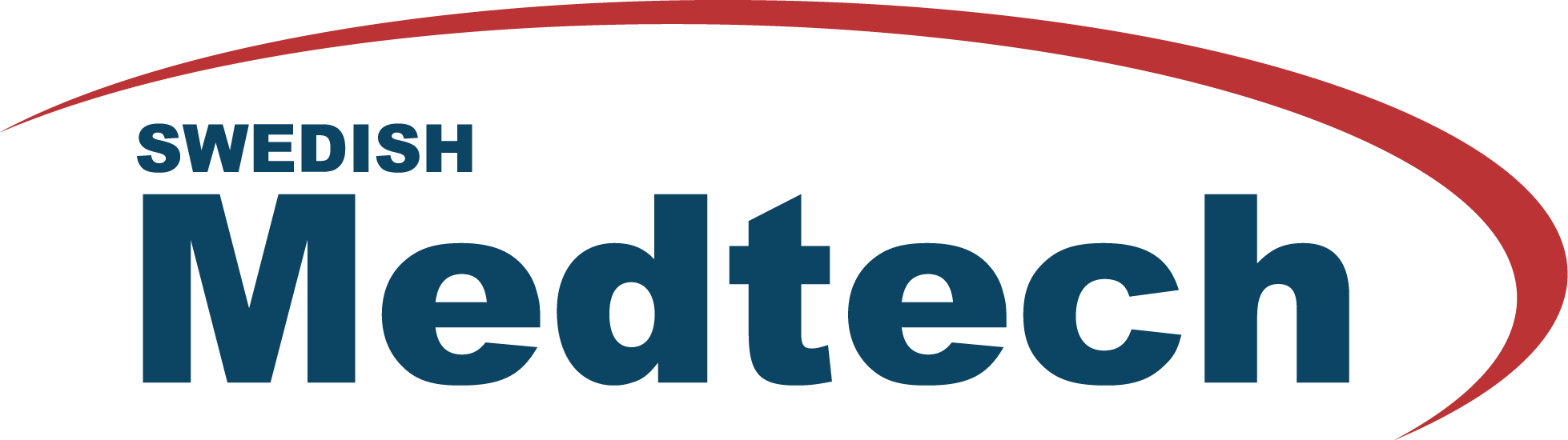 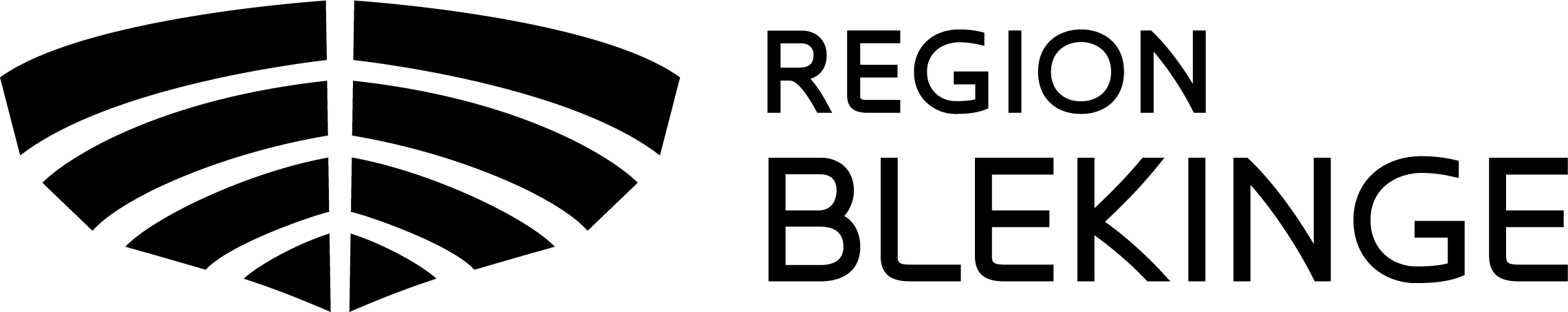 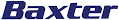 Bakgrund
Upphandlande myndigheter varnade under 2018-2019 om försämrad och ojämnare leveransprecision.
VGR lanserade ”Eskaleringstrappan” – dialogmetod vid leveransavvikelser
Bytet till Apotekstjänst i Varuförsörjningen, Brexit, coronapandemin, postpandemieffekter, införandet av MDR och krig samt andra händelser i omvärlden har bla påverkat globala leveranskedjor och ökat behovet av gemensamma arbetssätt.
Konsekvenserna av uteblivna leveranser av medicintekniska produkter är stora.
Säkra leveranserSäker vård
Projektet
Under 2022 har Swedish Medtech tillsammans med fyra medlemsföretag och fem regioner, aktivt arbetat i samverkansprojektet Säkra leveranser – Säker vård. 
Medverkande regioner: Blekinge, Jämtland-Härjedalen, Skåne, Stockholm, Västra Götaland
Medverkande företag: Baxter Medical, Becton Dickinson, Codan Triplus, Mölnlycke Healthcare
Syftet är att gemensamt hitta metoder för att minska leveransavvikelser och minska de negativa konsekvenserna för vården när en leveransavvikelse sker. 
Underlag har insamlats av fler regioner och leverantörer genom en workshop och enkätundersökning.
Projektet
Projektets slutsatser har resulterat i
en vägledning med inspiration om hur gemensamt arbete kan minska risken att problem i materialförsörjningen får negativa konsekvenser för vården
Med följande bilagor:
en powerpoint-version av vägledningen
en uppdaterad 6-stegsprocess om hur kommunikation bör ske för att möjliggöra leveranser vid störningar, när gällande avtal inte räcker till
en mall för uppstartsmöte inför avtalsstart
kostnadsredovisningsmetoden – exempel på frågeställningar en region ställs inför vid prisjustering.
Material och leveransflöden
Leveransflöden
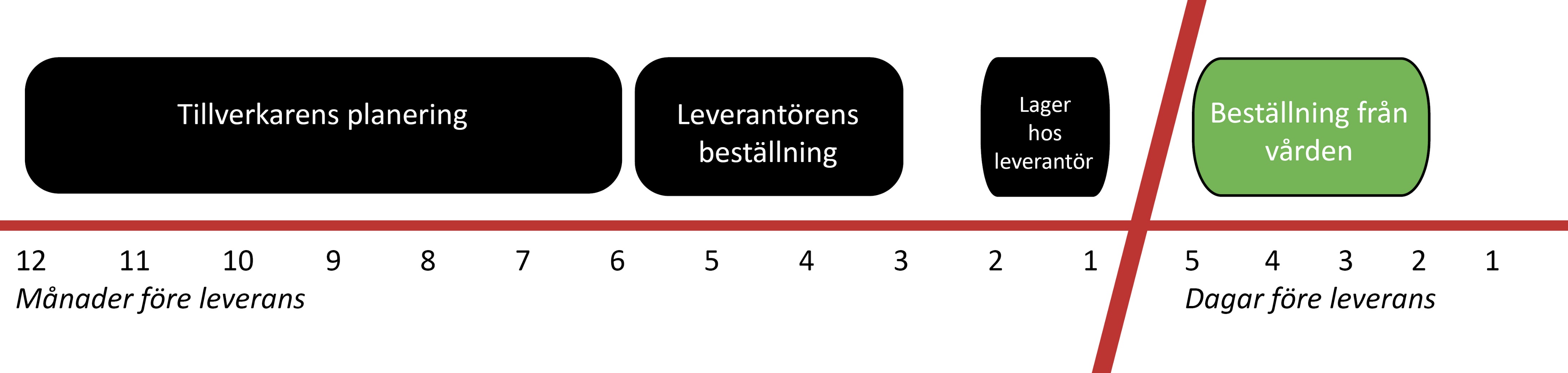 Säkra leveranserSäker vård
Prognoser
Kommunikation om vårdens behov är A och O.
Verksamhet i vården och Upphandlande organisation
Upphandlande organisation och Leverantör 
Leverantören informerar om leveransutmaningar.
Verksamheten behöver prognostisera förbrukning av nya produkter.
Tillverkning av produkter planeras av leverantör ca 6-12 månader före användning.
Kräver regelbundna uppdateringar av prognoser.
Säkra leveranserSäker vård
Prognoser – Intern kommunikation
Regioner behöver utveckla prognosarbetet vid verksamhetsförändringar, exempelvis vid metodbyten, kösatsningar eller övergång från engångsprodukter till flergångsprodukter. Historisk data är inte användbar vid dessa förändringar.
Rutiner bör om möjligt stärkas för intern dialog med verksamhetsföreträdare, material och schemaläggning.
Leverantörens avtalsägare behöver ha underlag för att veta att produkterna på avtal kan levereras samt ha förutsättningar för att göra sitt i affären för att undvika en kommande rest- eller bristsituation. 
I en avtalsägares ansvar ingår även att rapportera information om volymförändringar inklusive metodbyten till sin egen organisation till exempel logistikavdelning och/eller finansavdelning.
Säkra leveranserSäker vård
Normal leveranstid inom EU från leverantörens lager till regionens lager
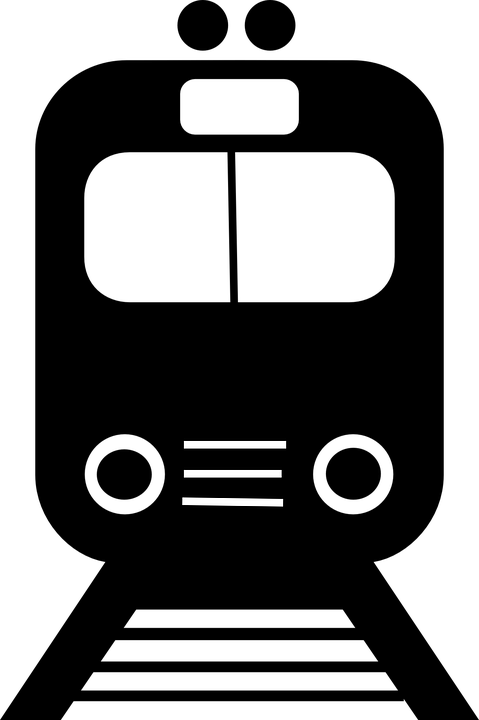 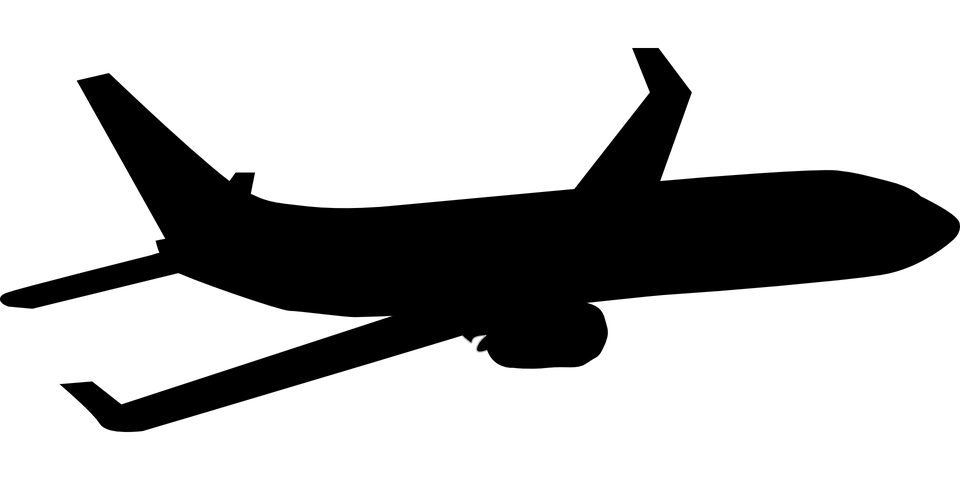 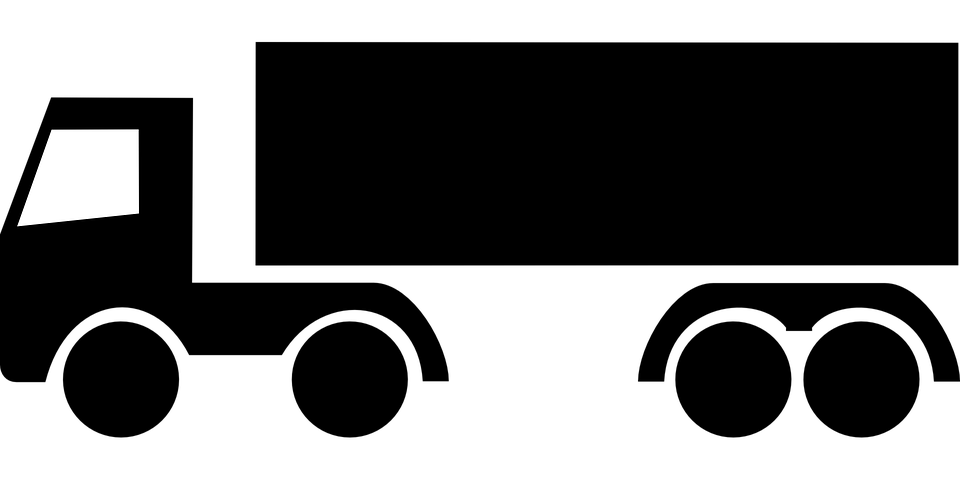 4-7 dagar
7-12 dagar
2-3 dagar
Säkra leveranserSäker vård
Vilken förändring, om någon behöver vården göra för att gå från 2 till 12 dagars leveranstid, och vilken effekt kan det få på leveranssäkerheten?
För att uppnå bättre leveranssäkerhet men även av klimatskäl bör regionerna i den mån det är möjlig verka för längre leveranstider.  På så vis kan flygtransport undvikas och ersättas av lastbilstransport eller ännu bättre, med tåg.
Vid påfyllnad av beredskapslager bör regionen räkna med leveranstid på minst sex veckor och innan beställningen läggs bör dialog föras med leverantören. 
Regionerna ska i den mån det är möjligt sträva efter pallhöjd som medger en god fyllnadsvolym vid transport.
Med mer förutsägbara leveransvillkor kan större volymer transporteras till en lägre kostnad för leverantören. Leverantören bör då ges möjlighet att lämna lägre anbudspriser till regionen.
Säkra leveranserSäker vård
Återstående steriltid vid leverans
Vad kan uppnås med att gå från 4 års återstående steriltid vid leverans till 1-2 år?
Om en produkt väntas förbrukas inom en nära framtid finns inget behov av fyra års steriltid.
Möjliggör ökad lagerhållning hos leverantör.
Minskar risk för att kassera produkter i onödan – ekonomisk och miljömässig vinning.
Positivt i beredskapsperspektiv för båda parter.
Lyckat exempel från Region Stockholm som sänkt kravet till 2 år.
Säkra leveranserSäker vård
Rest, brist och viten
Rest och brist
Rest är när vården inte får leverans i tid eller endast en del av ordern levereras som överenskommet.
Brist uppstår när vård inte kan bedrivas som planerat på grund av att produkter saknas.
Säkra leveranserSäker vård
Viten
Viten förekommer som påföljd vid leveransavvikelser – löser inte problemet.
Kan ha effekt vid upprepande leveransproblem, beroende på bakomliggande orsak.
Säkra leveranserSäker vård
Rest och brist – Leverantörens ansvar
Vid identifierad risk för leveransstörning ska leverantören initiera dialog med upphandlande myndighet. 
Vilka risker som behöver kommuniceras och när, kan beroende på situation vara en avvägning som inte är helt lätt för leverantören. 
För att underlätta regionernas planering önskas en tydlighet i order/leveransbekräftelsen med en prognos över när en rest väntas levereras. 
Leverantören har ett ansvar att alltid göra sitt bästa för att leva upp till avtalet oavsett om viten utgår eller ej.
Säkra leveranserSäker vård
Rest och brist – Regionens ansvar
Tillämpning av viten bör endast omfatta den icke-levererade delen av ordern, eller enbart vid upprepade avvikelser. 
Vitesbelopp och leveranskrav kan vara kopplade mot prognosen, ex. 75 till 125 % volym jämfört med angiven prognos. Om beställningar över- eller understiger den angivna prognosen utanför detta intervall, bör även leveranstider förlängas. Om beställningsvolymer överstiger 150% mot angiven prognos bör leveranstiden utökas ännu mer för att säkerställa leveransförmågan och planeringsförmågan hos bägge parter. 
Om beställningsvolymer överskrider angivna prognoser är det för att regionen behöver det och om möjligt bör en leveransplan läggas så brist inte uppstår. Vite bör inte tas ut utan vara kopplat till prognosen.
Säkra leveranserSäker vård
Kostnadsförändringar och prisjustering
Kostnadsförändringar och prisjustering
Regioner och leverantörer ovana vid instabilt kostnadsläge.
Prisjusteringsmodeller
Fastprisperiod
Prisjusteringsklausuler
Kostnadsredovisningsmetoden
Indexmetoden
Valutajusteringsklausuler
Säkra leveranserSäker vård
Prisjusteringsklausuler
Vilka fördelar finns med prisjusteringsklausuler och vilka risker finns utan?
Stora begränsningar för prisjusteringar under en avtalsperiod innebär stora risker för en leverantör om kostnadsläget förändras, särskilt under en turbulent ekonomisk period.
Med bättre möjlighet till justering är det rimligt att leverantören lämnar ett bättre anbud då de ej behöver ta höjd för oförutsägbara kostnader.
Säkra leveranserSäker vård
Avtal med flera leverantörer
Avtal med flera leverantörer
Fördelar med flera leverantörer:
Brist på produkter i vården borde minska – fler leverantörer kan bidra till att tillgodose vårdens behov.
Det blir enklare för vården att hitta likvärdiga produkter eller ersättningsprodukter inom avtalet. 
Det gynnar konkurrens på marknaden generellt, vilket skapar och bibehåller mångfald.
Det stimulerar konkurrens under avtal – innebär aktiva leverantörer som arbetar för att visa värde.
Säkra leveranserSäker vård
Avtal med flera leverantörer
Rekommendation inför upphandling:
Identifiera ett visst sortiment och fördela riskerna, teckna avtal med tydligt angivet antal leverantörer (exempelvis 3 st. där det är möjligt) med tydlig fördelningsnyckel om vem som kommer väljas när. Verksamheten gör bedömning av vilken produkt som ska användas.
Säkra leveranserSäker vård
Dialog och kommunikation
Dialog och kommunikation
Dialog i förberedelsefasen.
Uppstartsmöte inför avtalsstart.
6-stegsprocessen – hur kommunikation bör ske för att möjliggöra leveranser vid störning. 
Förhoppningen är att projektets vägledning ska underlätta hantering av leveransstörningar inom framtida avtal. Men om uppkommen situation så kräver, finns 6-stegsprocessen att tillgå.
Säkra leveranserSäker vård
Säkra leveranserSäker vård
Frågor om projektet?
Kontakta Fabian Wingfors, projektledare
fabian.wingfors@swedishmedtech.se
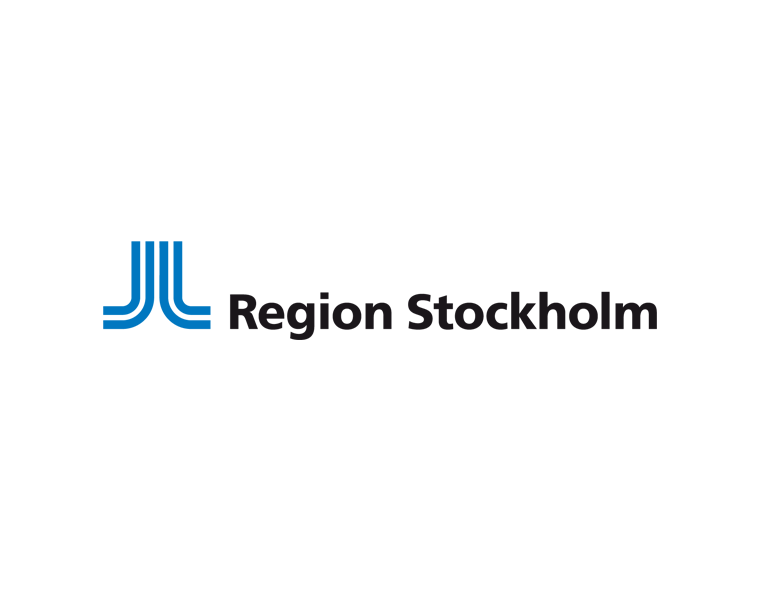 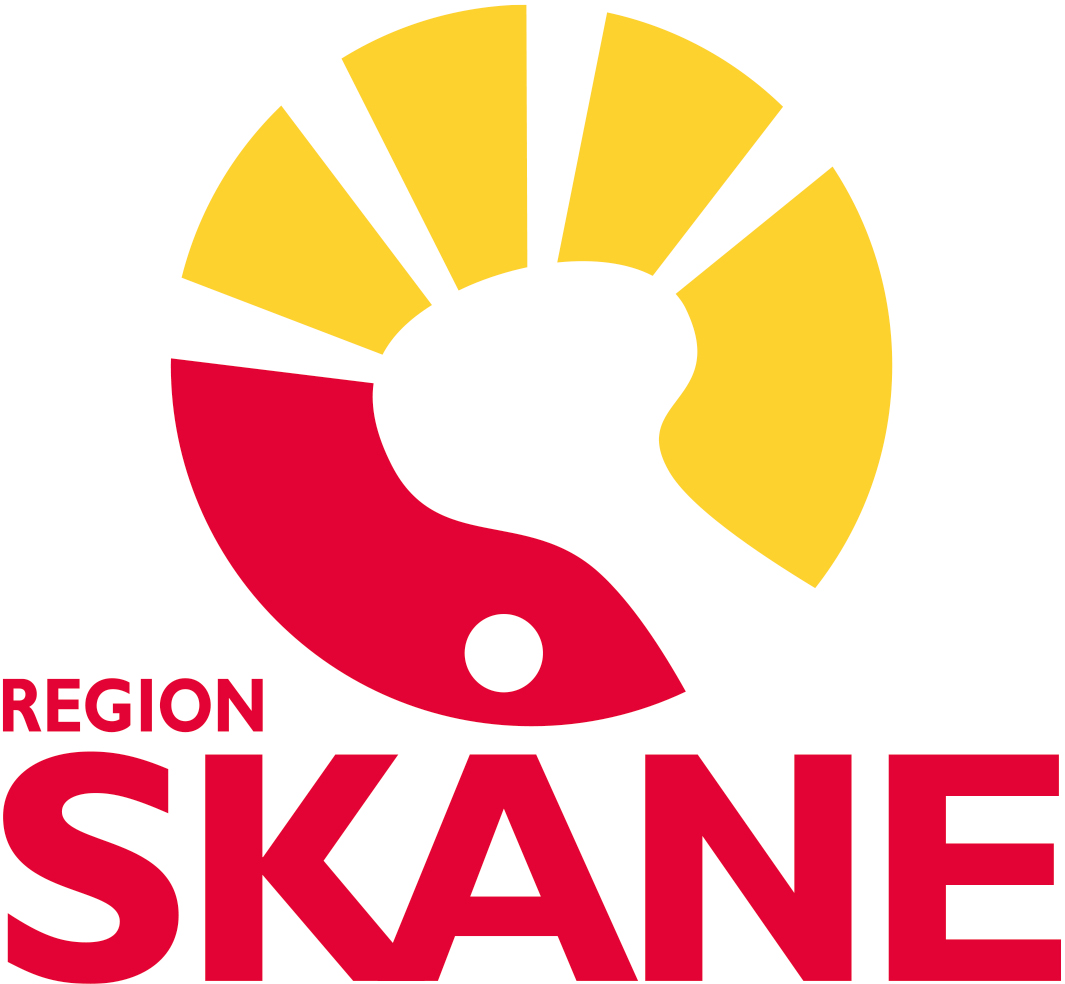 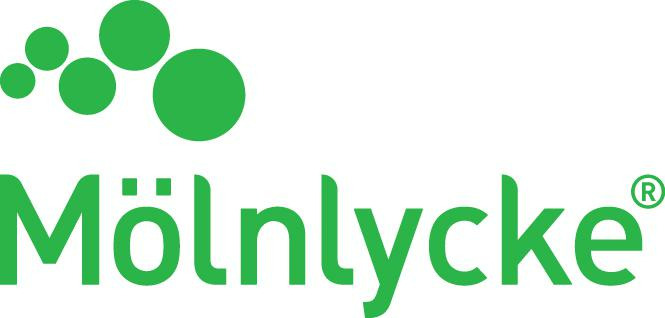 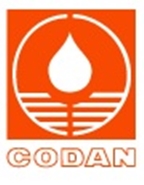 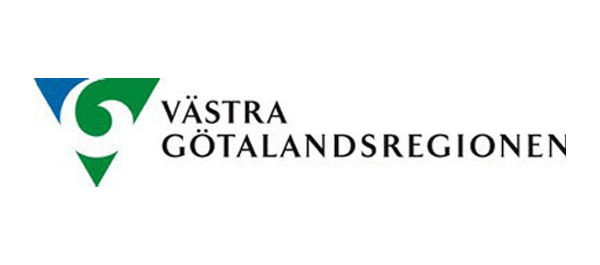 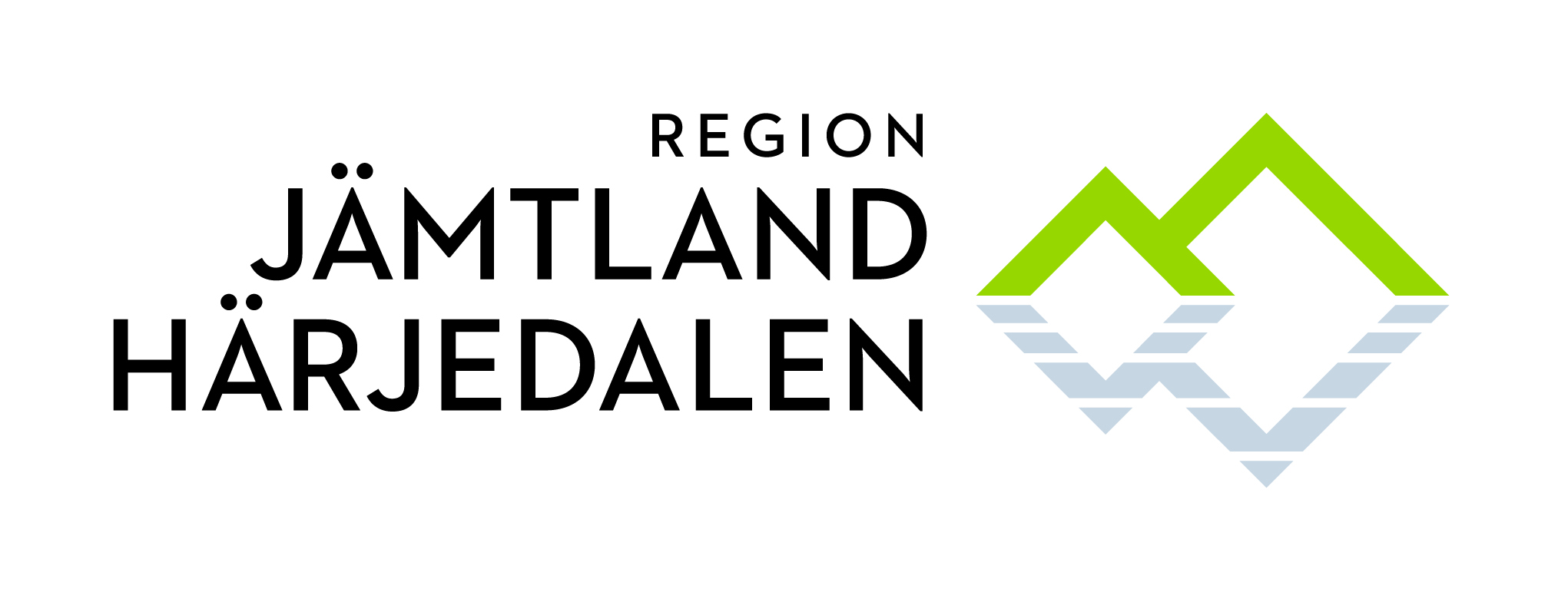 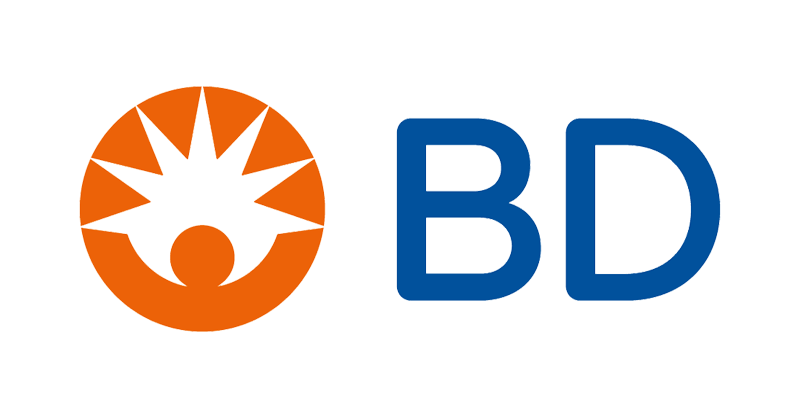 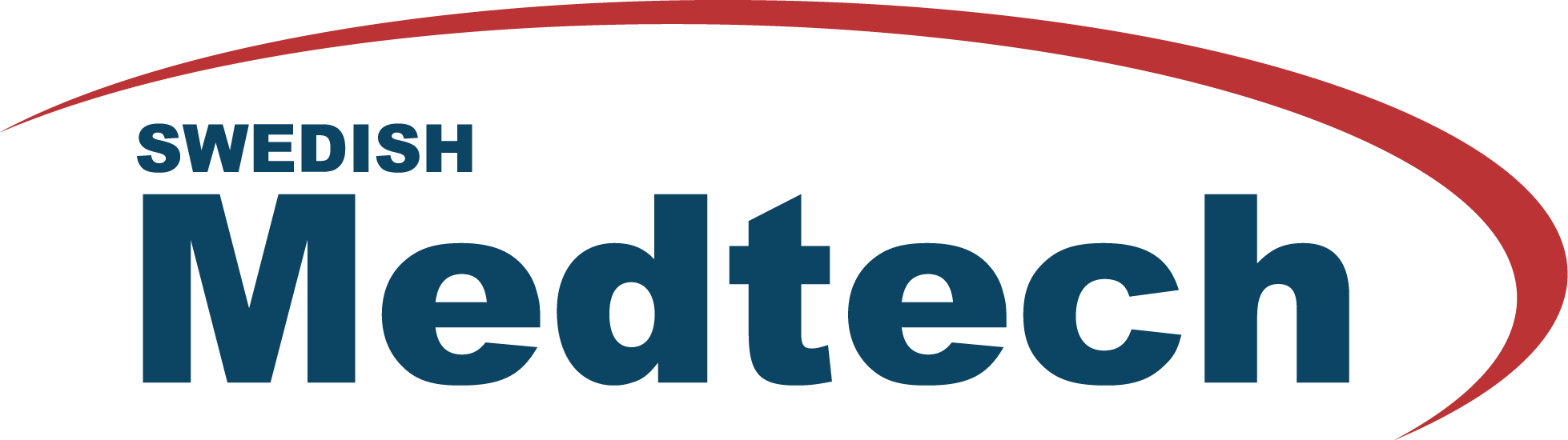 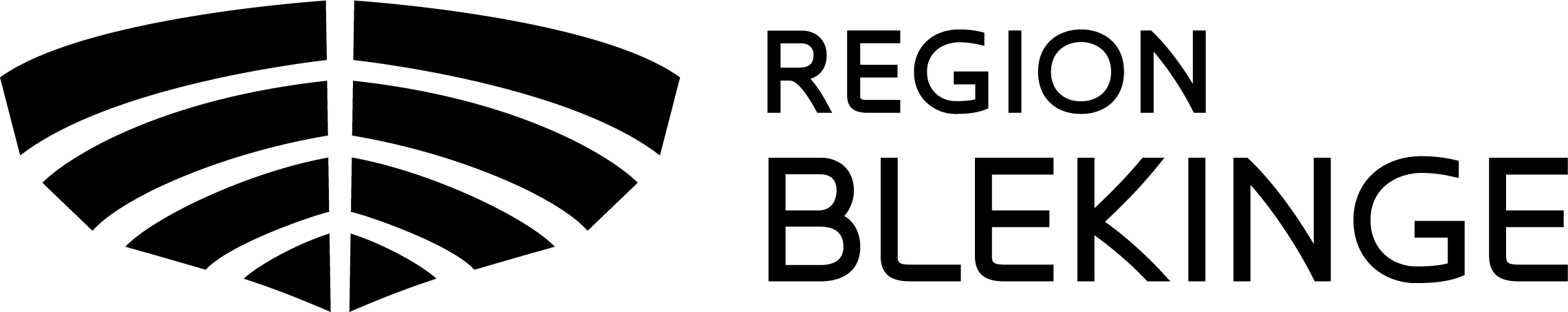 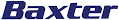